ESCUELA NORMAL DE EDUCACION PREESCOLAR
Licenciatura en educación preescolar
Ciclo escolar 2020 – 2021
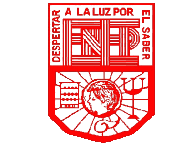 Estrategias de expresión corporal y danza en el preescolar 
“EVIDENCIA i”
Maestro:  Manuel Federico Rodríguez Aquilar 
Briseida Guadalupe Medrano Gallegos #11
Sexto semestre sección A
30 de Abril del 2021 
Saltillo, Coahuila
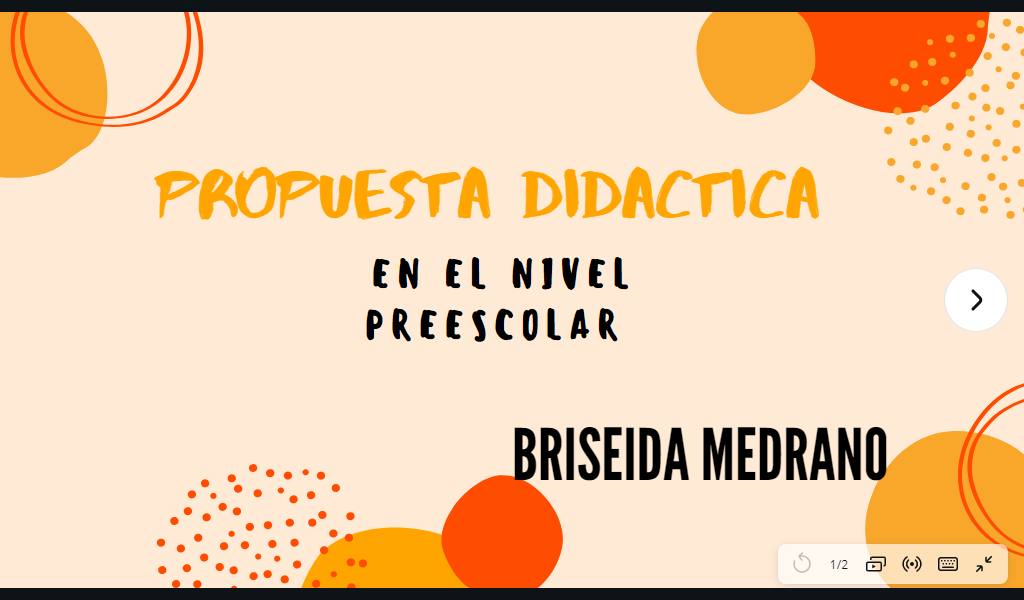 Link del video
https://studio.youtube.com/video/aIYayA8gR2M/edit